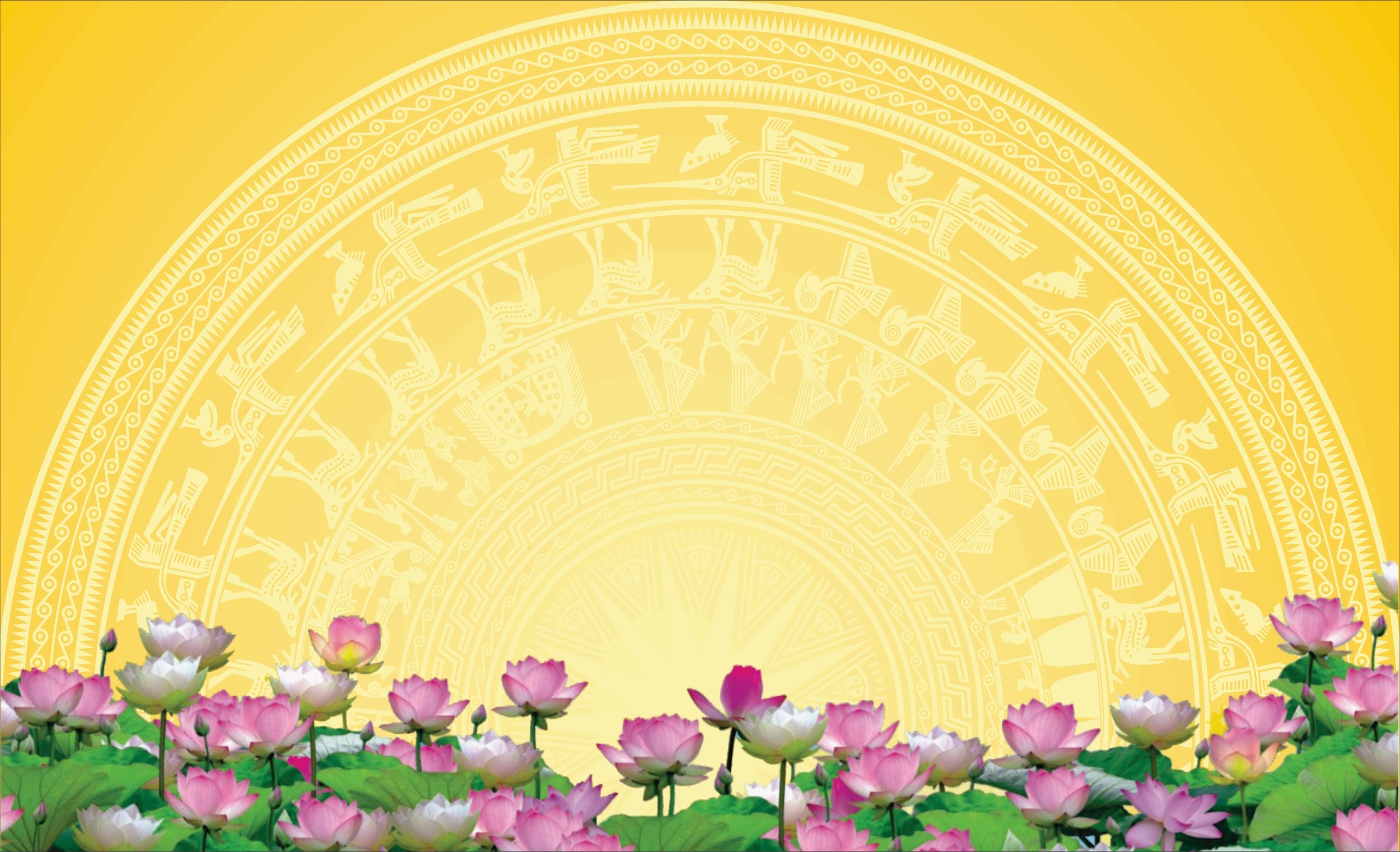 ỦY BAN NHÂN DÂN TỈNH BẮC NINHSỞ GIÁO DỤC VÀ ĐÀO TẠO
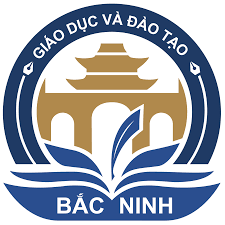 HỘI NGHỊ
TẬP HUẤN GIÁO VIÊN GIẢNG DẠY MÔN TIẾNG ANH LỚP 12
NĂM HỌC 2022-2023
Bắc Ninh, ngày 10 tháng 5 năm 2023
THỐNG KÊ ĐIỂM THI TỐT NGHIỆP THPT MÔN TIẾNG ANH CÁC TỈNH NĂM 2020, 2021, 2022
THỐNG KÊ ĐIỂM THI MÔN TIẾNG ANH CÁC TỈNH NĂM 2022
Nếu mỗi HS thuộc nhóm từ 5,0-6.4 làm đúng thêm 1 câu hỏi thì điểm TB toàn tỉnh là 5,48 đứng thứ 9 toàn quốc
Nếu mỗi HS thuộc nhóm từ 2,0-8,0 làm đúng thêm 2 câu hỏi thì điểm TB toàn tỉnh là 5,78 đứng thứ 5 toàn quốc
SO SÁNH ĐIỂM THI NĂM 2022 VÀ ĐIỂM THI THỬ THÁNG 3.2023 MÔN TIẾNG ANH
Chênh lệch giữa điểm TB thi thử tháng 3/2023 và điểm TB thi TN THPT năm 2022 là 0,215
THỐNG KÊ CHÊNH LỆCH GIỮA ĐIỂM THI VÀ ĐIỂM HỌC BẠ NĂM 2022 MÔN TIẾNG ANH
SỐ LƯỢNG HỌC SINH CẤP THPT BẮC NINH THAM GIA THI VÀ CÓ CHỨNG CHỈ IELTS NĂM HỌC 2021-2022
Số lượng HS Hà Nội dùng chứng chỉ Ngoại ngữ để tham gia xét tốt nghiệp 
và xét tuyển ĐH năm 2022 là 13.000/81.922 (tỉ lệ 15,8%)
XẾP HẠNG ĐIỂM THI MÔN TIẾNG ANH NĂM 2022 BẮC NINH (36), HẢI PHÒNG (62), VĨNH PHÚC (29), NAM ĐỊNH (57), NINH BÌNH(26)
XẾP HẠNG ĐIỂM THI MÔN TIẾNG ANH NĂM 2022 BẮC NINH (36), HẢI PHÒNG (62), VĨNH PHÚC (29), NAM ĐỊNH (57), NINH BÌNH(26)
TỔNG ĐIỂM THI MÔN TIẾNG ANH TOÀN TRƯỜNG NĂM 2022
TỔNG ĐIỂM THI MÔN TIẾNG ANH TOÀN TRƯỜNG NĂM 2022
THỐNG KÊ CHÊNH LỆCH GIỮA ĐIỂM THI VÀ ĐIỂM HỌC BẠMÔN TIẾNG ANH
TRÂN TRỌNG CẢM ƠN ĐẠI BIỂU 
ĐÃ CHÚ Ý LẮNG NGHE!